Indepth Reporting
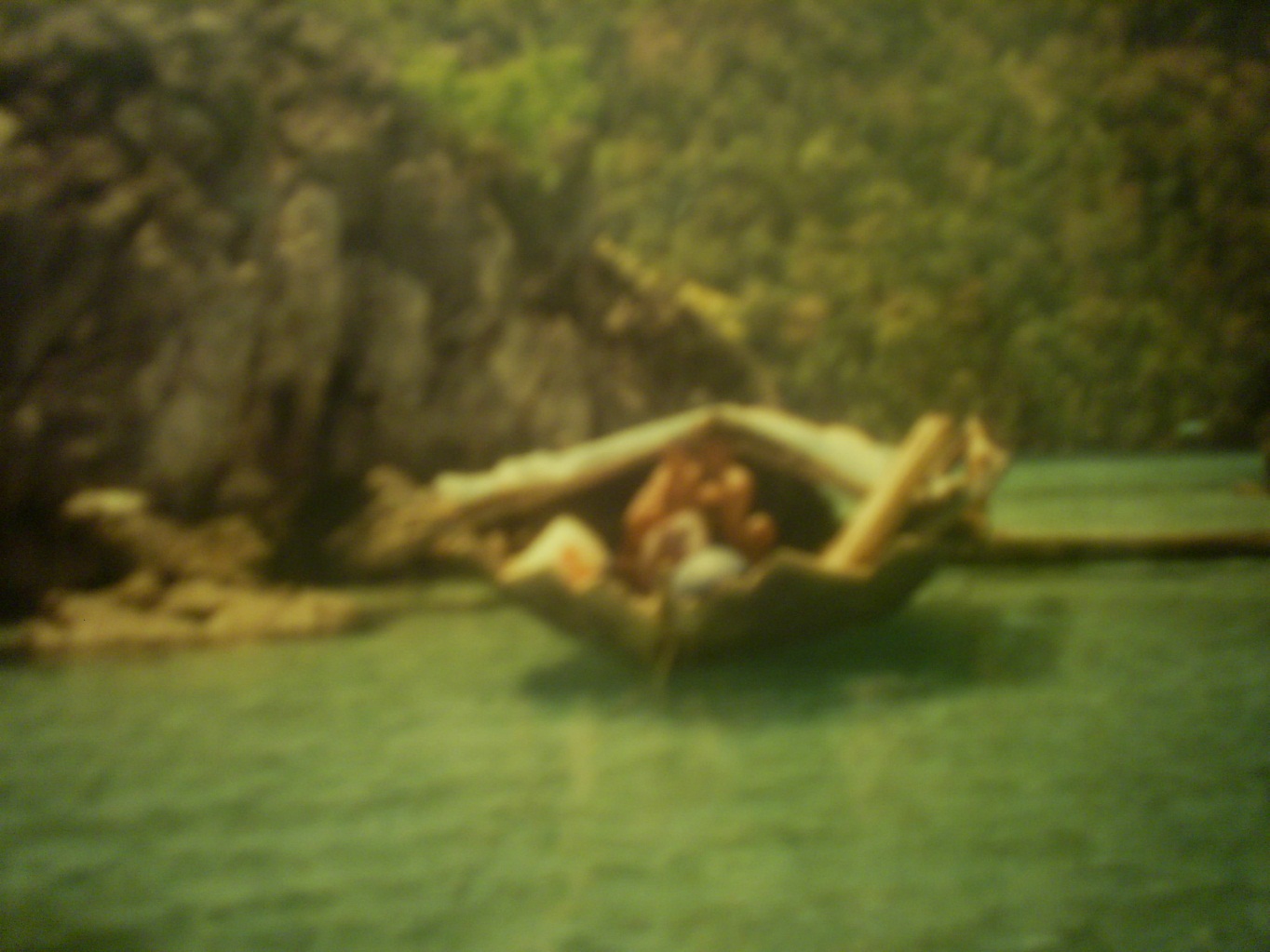 memahami karakteristik indepth reporting untuk media televisi
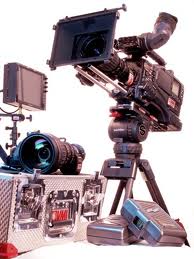 mengenal ragam indepth reporting untuk media televisi
memahami rangkaian kegiatan produksi indepth reporting untuk media televisi
Target Perkuliahan
mampu memproduksi indepth reporting untuk media televisi
INDEPTH REPORTING 
merupakan konstruksi realitas yang memiliki pengaruh besar terhadap khalayak; dilaporkan dalam alur cerita yang kronologis dan dengan tujuan memaparkan bagian terdalam atas realitas tersebut.
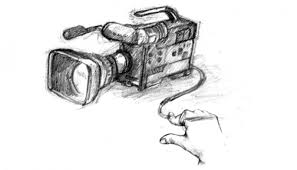 Pengertian
Unsur Indepth Reporting
INDEPTH NEWS
Bersifat following news
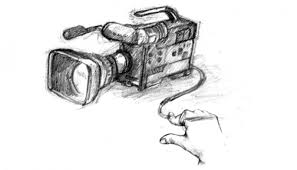 Mencoba mengurai bagian terdalam sebuah realitas (unsur why dan how)
Menyusun fakta dalam alur cerita yang kronologis
Realitas memberikan pengaruh besar terhadap khalayak
Ragam Indepth Reporting(media cetak)
IN DEPTH REPORTING
Tema yg dibahas lebih beragam, teknik reportase cukup mendalam, dan teknik penulisan lebih khas
In depth reporting
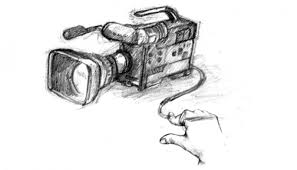 Tema yg dibahas lebih khusus dan digarap dgn teknik reportase yg lebih mendalam
investigative news
Tema yg dibahas lebih beragam, teknik reportase sangat mendalam, dan teknik penulisan lebih khas
literary journalism
Teknik Reportase
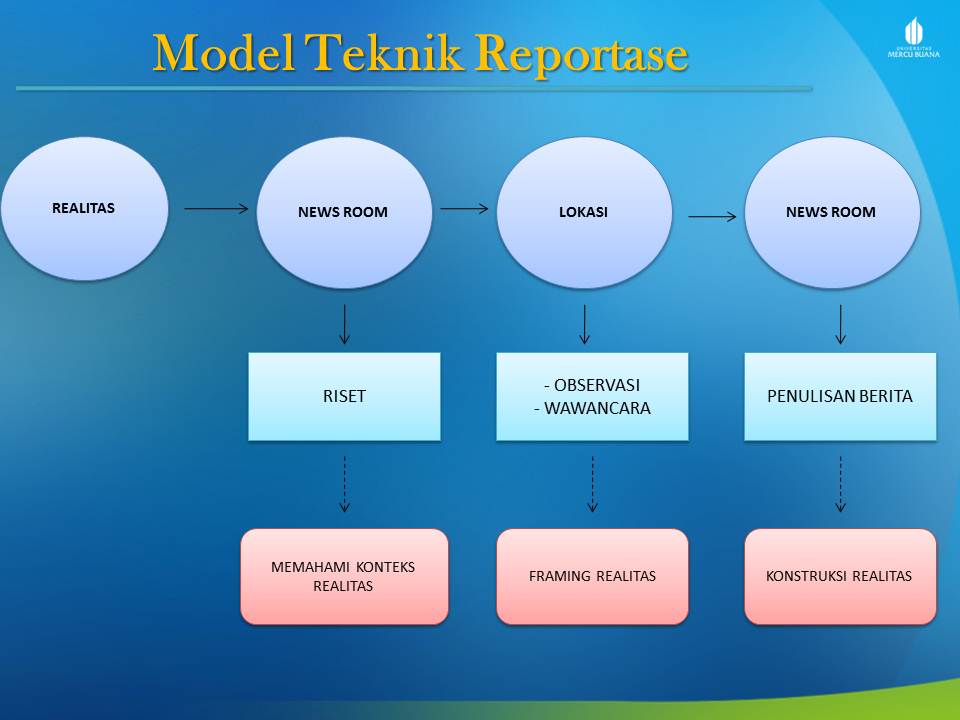 Riset
RISET
MEMPERTAJAM TEMA REPORTASE
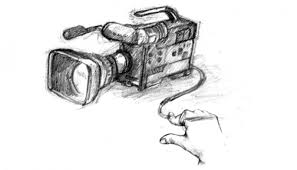 STUDI DOKUMEN
MENGHIMPUN DATA
MENGHIMPUN KONTAK
MENYUSUN STRATEGI REPORTASE
MENYUSUN ANGGARAN
Penulisan
PENULISAN
JUDUL YANG SINGKAT DAN MENARIK
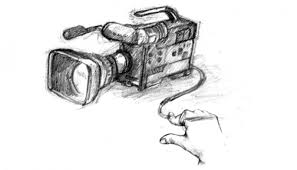 LEAD YANG MENYENTUH
DISUSUN DENGAN STRUKTUR KRONOLOGIS
PENGOLAHAN KALIMAT SEDERHANA
KUTIPAN JUGA MENJADI BAGIAN PENTING
TUTUP DENGAN PREDIKSI ATAU SOLUSI
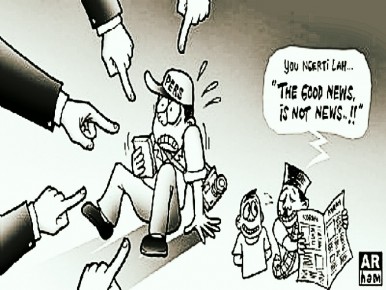 Tips
Pahami tema realitas yang akan digarap;
Pahami latar belakang peristiwa agar benar-benar memahami konteks peristiwa;
Jangan abaikan data pustaka;
Pertimbangkan dampak pemberitaan;
Susun outline peliputan dan diskusikan dengan redaktur/produser;
Senantiasa melakukan verifikasi atas fakta yang telah didapat;
Susun fakta menjadi naskah berita dengan cermat dan pastikan akurasi fakta.
Note
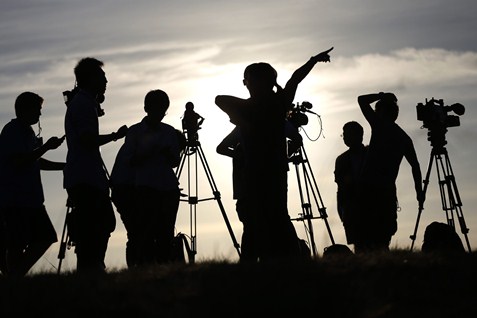 IN DEPTH REPORTING tidak bisa disebut INVESTIGATIVE NEWS, tapi INVESTIGATIVE NEWS bisa disebut IN-DEPTH NEWS REPORTING.